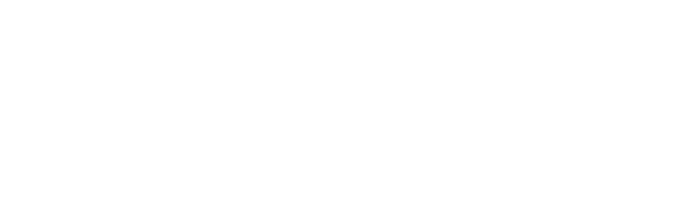 10 ROUNDS
MOVIES
SCIENCE & NATURE
FOOD & DRINK
GEOGRAPHY
MUSIC
U.S. HISTORY
SPORTS
LITERATURE
HALFTIME: BUSINESS
THE RULES
EACH ROUND HAS 3 QUESTIONS
YOU’LL HAVE 1 MINUTE TO ANSWER
EACH ANSWER IS WORTH ONE POINT 
HALFTIME :  3 MINUTES, 12 POINTS
WE’LL GO OVER THE CORRECT ANSWERS AFTER HALFTIME AND AT THE END
WE’RE ON THE HONOR SYSTEM, SO PLEASE, NO GOOGLING
DON’T WORRY, SPELLING DOESN’T COUNT
YOU’LL ANSWER IN GOOGLE FORMS
MUSIC
MUSIC – 1
WHAT SINGER IS 
THE GODMOTHER OF 
ELTON JOHN’S TWO SONS?
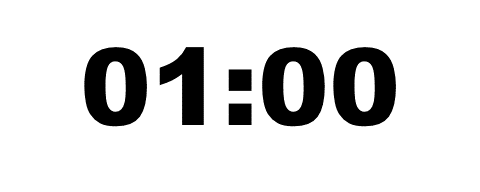 MUSIC – 2
THE BEATLES HAVE THE MOST 
NO. 1 SONGS IN THE HISTORY OF THE BILLBOARD HOT 100 CHART WITH 20. 
WHAT FEMALE ARTIST IS SECOND 
WITH 19 NO. 1s?
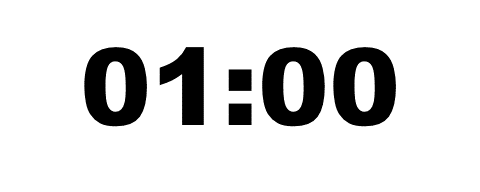 MUSIC – 3
WHAT 1992 MOVIE HAS THE 
BEST-SELLING SOUNDTRACK 
OF ALL TIME?
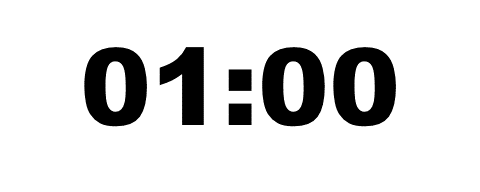 U.S. HISTORY
U.S. HISTORY – 1
WHICH OF THESE PEOPLE DID NOT SIGN THE DECLARATION OF INDEPENDENCE?

SAMUEL ADAMS
JOSIAH BARTLETT
ALEXANDER HAMILTON
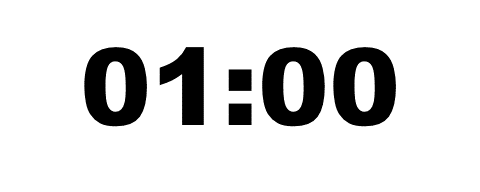 U.S. HISTORY – 2
WHAT U.S. PRESIDENT HAD THE SHORTEST TERM IN HISTORY?
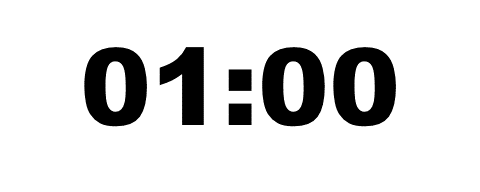 U.S. HISTORY – 3
WHAT WAS THE FIRST U.S. STATE – 
THEN A TERRITORY – TO GRANT WOMEN THE RIGHT TO VOTE IN 1890?
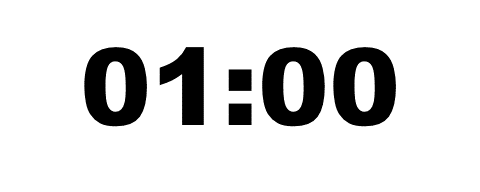 SPORTS
SPORTS – 1
IN WHAT U.S. SPORTS DOES THE CHAMPION WIN THE VINCE LOMBARDI TROPHY?
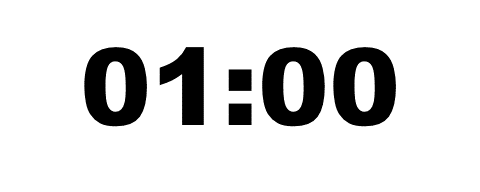 SPORTS – 2
WHAT ATHLETE HAS APPEARED ON THE COVER OF SPORTS ILLUSTRATED A RECORD 
47 TIMES?
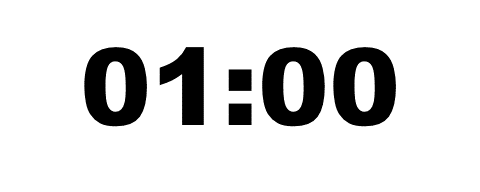 SPORTS – 3
HOW LONG IS A STANDARD NBA OR COLLEGE BASKETBALL COURT?

SHORTER THAN 100 FEET
EXACTLY 100 FEET
LONGER THAN 100 FEET
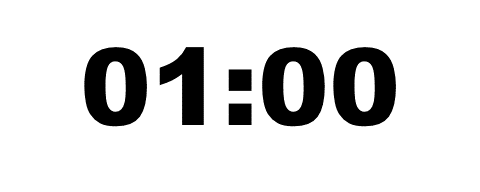 LITERATURE
LITERATURE – 1
WHICH HARRY POTTER BOOK IS THE LONGEST AT MORE THAN 257,000 WORDS?

SORCERER’S STONE
GOBLET OF FIRE
ORDER OF THE PHOENIX
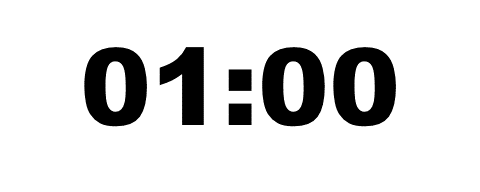 LITERATURE – 2
WHICH STEPHEN KING NOVEL TAKES PLACE MOSTLY IN THE OVERLOOK HOTEL?
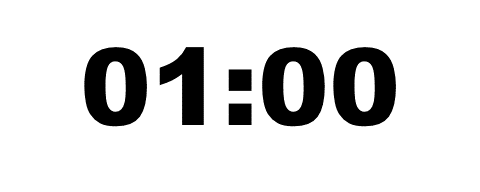 LITERATURE – 3
WHO IS THE ONLY AUTHOR TO PUBLISH BOOKS IN 9 OF THE 10 DEWEY DECIMAL CATEGORIES?

ISAAC ASIMOV
ERNEST HEMINGWAY
CHARLES DICKENS
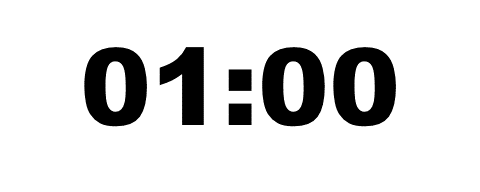 HALFTIME
HALFTIME
IDENTIFY THESE 12 LOGOS
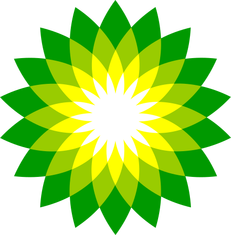 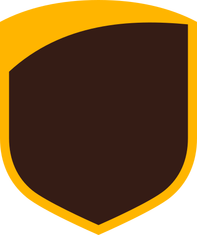 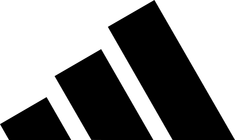 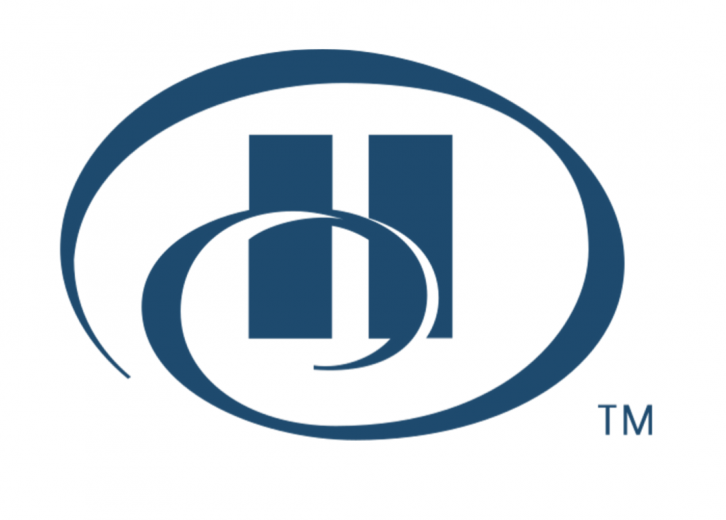 2
3
4
1
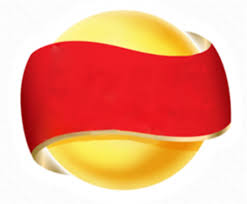 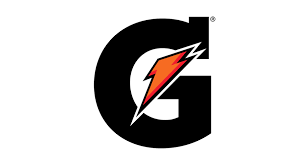 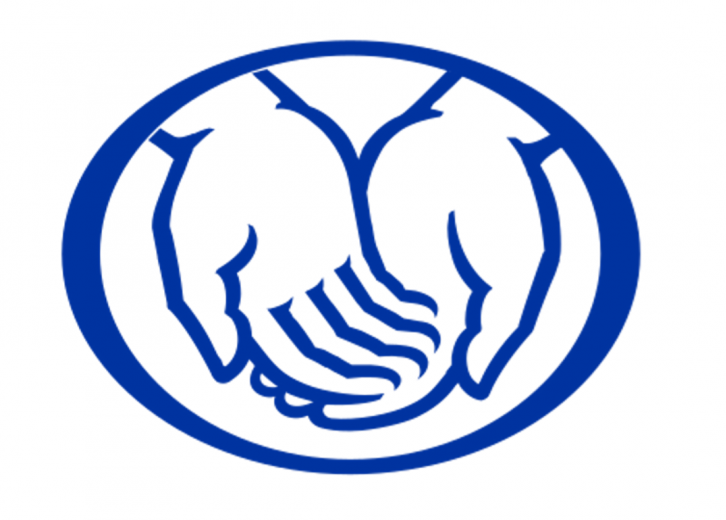 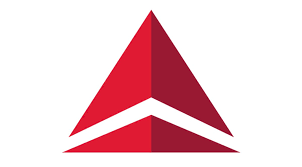 5
6
8
7
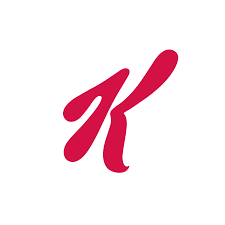 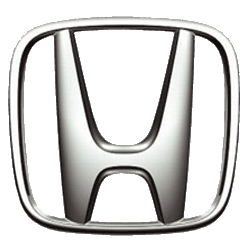 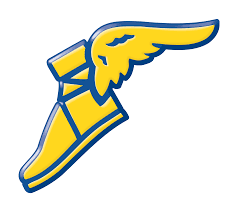 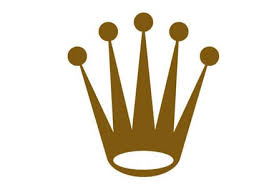 9
10
11
12
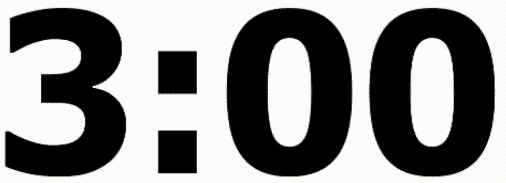 PLEASE SUBMIT YOUR ANSWERS
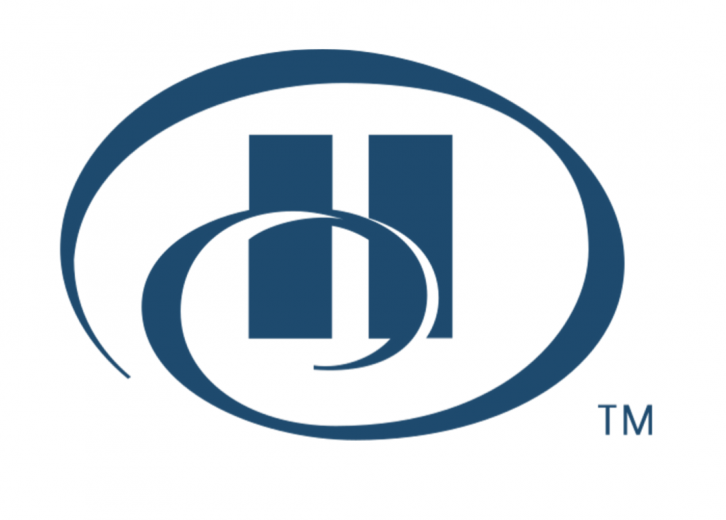 HILTON
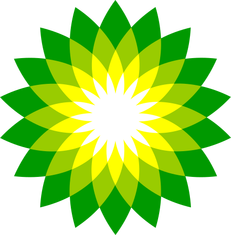 BP
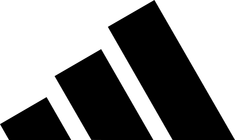 ADIDAS
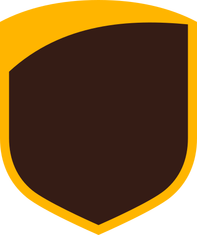 UPS
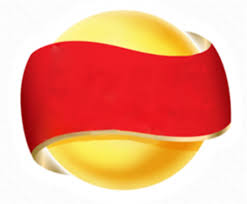 LAY’S
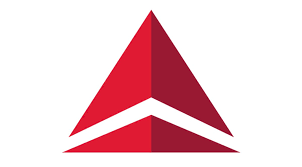 DELTA
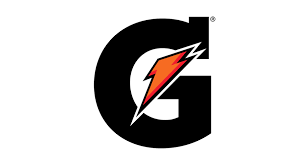 GATORADE
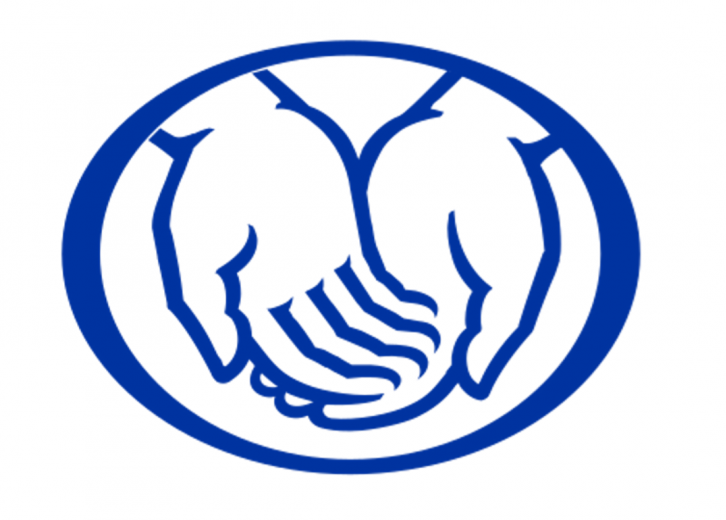 ALLSTATE
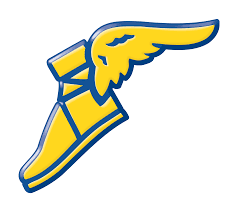 GOODYEAR
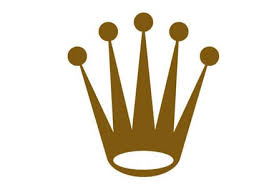 ROLEX
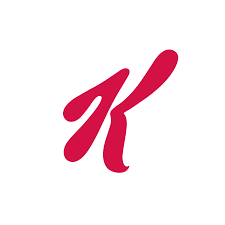 KELLOG’S
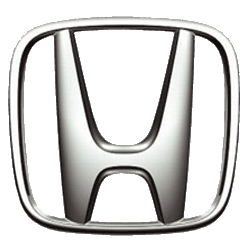 HONDA
MUSIC – 1
WHAT SINGER IS 
THE GODMOTHER OF 
ELTON JOHN’S TWO SONS?
MUSIC – 1
WHAT SINGER IS 
THE GODMOTHER OF 
ELTON JOHN’S TWO SONS?

LADY GAGA
MUSIC – 2
THE BEATLES HAVE THE MOST 
NO. 1 SONGS IN THE HISTORY OF THE BILLBOARD HOT 100 CHART WITH 20. 
WHAT FEMALE ARTIST IS SECOND 
WITH 19 NO. 1s?
MUSIC – 2
THE BEATLES HAVE THE MOST 
NO. 1 SONGS IN THE HISTORY OF THE BILLBOARD HOT 100 CHART WITH 20. 
WHAT FEMALE ARTIST IS SECOND 
WITH 19 NO. 1s?

MARIAH CAREY
MUSIC – 3
WHAT 1992 MOVIE HAS THE 
BEST-SELLING SOUNDTRACK 
OF ALL TIME?
MUSIC – 3
WHAT 1992 MOVIE HAS THE 
BEST-SELLING SOUNDTRACK 
OF ALL TIME?

THE BODYGUARD
U.S. HISTORY – 1
WHICH OF THESE PEOPLE DID NOT SIGN THE DECLARATION OF INDEPENDENCE?

SAMUEL ADAMS
JOSIAH BARTLETT
ALEXANDER HAMILTON
U.S. HISTORY – 1
WHICH OF THESE PEOPLE DID NOT SIGN THE DECLARATION OF INDEPENDENCE?

SAMUEL ADAMS
JOSIAH BARTLETT
ALEXANDER HAMILTON
U.S. HISTORY – 2
WHAT U.S. PRESIDENT HAD THE SHORTEST TERM IN HISTORY?
U.S. HISTORY – 2
WHAT U.S. PRESIDENT HAD THE SHORTEST TERM IN HISTORY?

WILLIAM HENRY HARRISON
U.S. HISTORY – 3
WHAT WAS THE FIRST U.S. STATE – 
THEN A TERRITORY – TO GRANT WOMEN THE RIGHT TO VOTE IN 1890?
U.S. HISTORY – 3
WHAT WAS THE FIRST U.S. STATE – 
THEN A TERRITORY – TO GRANT WOMEN THE RIGHT TO VOTE IN 1890?

WYOMING
SPORTS – 1
IN WHAT U.S. SPORTS DOES THE CHAMPION WIN THE VINCE LOMBARDI TROPHY?
SPORTS – 1
IN WHAT U.S. SPORTS DOES THE CHAMPION WIN THE VINCE LOMBARDI TROPHY?

FOOTBALL
SPORTS – 2
WHAT ATHLETE HAS APPEARED ON THE COVER OF SPORTS ILLUSTRATED A RECORD 
47 TIMES?
SPORTS – 2
WHAT ATHLETE HAS APPEARED ON THE COVER OF SPORTS ILLUSTRATED A RECORD 
47 TIMES?

MICHAEL JORDAN
SPORTS – 3
HOW LONG IS A STANDARD NBA OR COLLEGE BASKETBALL COURT?

SHORTER THAN 100 FEET
EXACTLY 100 FEET
LONGER THAN 100 FEET
SPORTS – 3
HOW LONG IS A STANDARD NBA OR COLLEGE BASKETBALL COURT?

SHORTER THAN 100 FEET
EXACTLY 100 FEET
LONGER THAN 100 FEET
LITERATURE – 1
WHICH HARRY POTTER BOOK IS THE LONGEST AT MORE THAN 257,000 WORDS?

SORCERER’S STONE
GOBLET OF FIRE
ORDER OF THE PHOENIX
LITERATURE – 1
WHICH HARRY POTTER BOOK IS THE LONGEST AT MORE THAN 257,000 WORDS?

SORCERER’S STONE
GOBLET OF FIRE
ORDER OF THE PHOENIX
LITERATURE – 2
WHICH STEPHEN KING NOVEL TAKES PLACE MOSTLY IN THE OVERLOOK HOTEL?
LITERATURE – 2
WHICH STEPHEN KING NOVEL TAKES PLACE MOSTLY IN THE OVERLOOK HOTEL?

THE SHINING
LITERATURE – 3
WHO IS THE ONLY AUTHOR TO PUBLISH BOOKS IN 9 OF THE 10 DEWEY DECIMAL CATEGORIES?

ISAAC ASIMOV
ERNEST HEMINGWAY
CHARLES DICKENS
LITERATURE – 3
WHO IS THE ONLY AUTHOR TO PUBLISH BOOKS IN 9 OF THE 10 DEWEY DECIMAL CATEGORIES?

ISAAC ASIMOV
ERNEST HEMINGWAY
CHARLES DICKENS
MOVIES
MOVIES – 1
WHAT WAS THE FIRST FEATURE-LENGTH ANIMATED MOVIE EVER RELEASED?
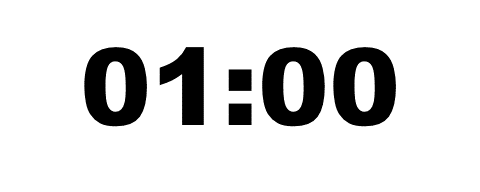 MOVIES – 2
HOW MANY VERSIONS HAVE THERE BEEN OF THE MOVIE “A STAR IS BORN?”

TWO
THREE
FOUR
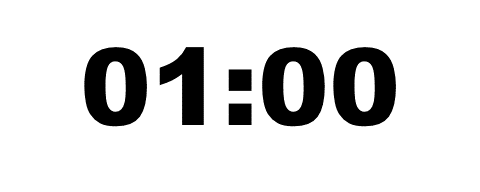 MOVIES – 3
WHICH OF THESE MOVIES DID NOT WIN THE OSCAR FOR BEST PICTURE? 

ARGO
THE SHAWSHANK REDEMPTION
DRIVING MISS DAISY
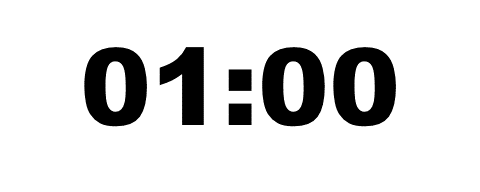 SCIENCE & NATURE
SCIENCE & NATURE – 1
WHAT PART OF THE BODY IS THE AXILLA?
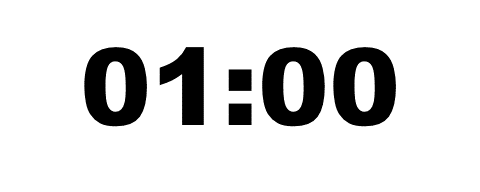 SCIENCE & NATURE – 2
WHAT DINOSAUR’S NAME TRANSLATES TO “RAPID THIEF?”
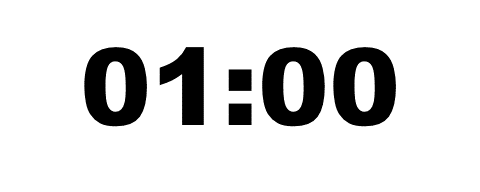 SCIENCE & NATURE – 3
WHAT PLANET HAS THE LONGEST DAY, AT 5,832 HOURS?
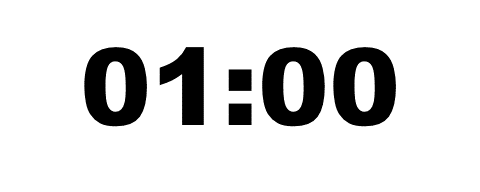 FOOD & DRINK
FOOD & DRINK – 1
WHAT NUTS ARE USED IN MARZIPAN?
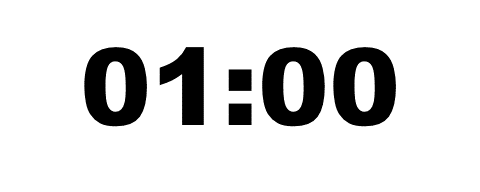 FOOD & DRINK – 2
GRENADINE IS MADE FROM 
WHAT FRUIT?
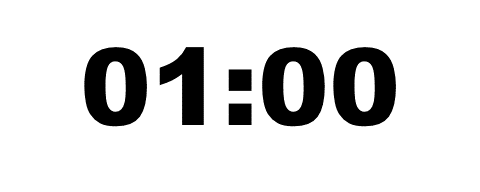 FOOD & DRINK – 3
WHAT CANDY BAR WAS INVENTED IN 1930 AND NAMED FOR ITS CREATOR’S HORSE?
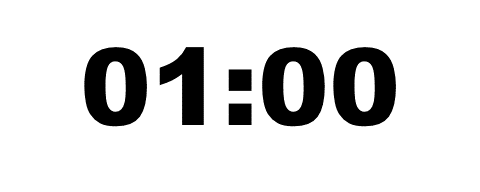 GEOGRAPHY
GEOGRAPHY – 1
AT 4,132 MILES, WHAT IS THE LONGEST RIVER IN THE WORLD?
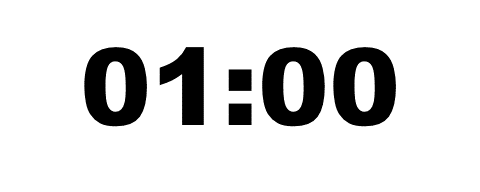 GEOGRAPHY – 2
WHAT COUNTRY HAS THE LONGEST COASTLINE IN THE WORLD?
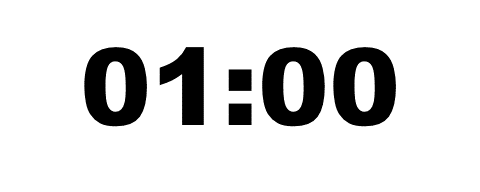 GEOGRAPHY – 3
SEYCHELLES IS AN ISLAND NATION IN WHAT OCEAN?
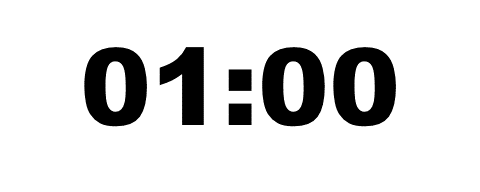 PLEASE SUBMIT YOUR ANSWERS
MOVIES – 1
WHAT WAS THE FIRST FEATURE-LENGTH ANIMATED MOVIE EVER RELEASED?
MOVIES – 1
WHAT WAS THE FIRST FEATURE-LENGTH ANIMATED MOVIE EVER RELEASED?

SNOW WHITE AND THE SEVEN DWARFS
MOVIES – 2
HOW MANY VERSIONS HAVE THERE BEEN OF THE MOVIE “A STAR IS BORN?”

TWO
THREE
FOUR
MOVIES – 2
HOW MANY VERSIONS HAVE THERE BEEN OF THE MOVIE “A STAR IS BORN?”

TWO
THREE
FOUR

(1937, 1954, 1976, 2018)
MOVIES – 3
WHICH OF THESE MOVIES DID NOT WIN THE OSCAR FOR BEST PICTURE? 

ARGO
THE SHAWSHANK REDEMPTION
DRIVING MISS DAISY
MOVIES – 3
WHICH OF THESE MOVIES DID NOT WIN THE OSCAR FOR BEST PICTURE? 

ARGO
THE SHAWSHANK REDEMPTION
DRIVING MISS DAISY
SCIENCE & NATURE – 1
WHAT PART OF THE BODY IS THE AXILLA?
SCIENCE & NATURE – 1
WHAT PART OF THE BODY IS THE AXILLA?

THE ARMPIT
SCIENCE & NATURE – 2
WHAT DINOSAUR’S NAME TRANSLATES TO “RAPID THIEF?”
SCIENCE & NATURE – 2
WHAT DINOSAUR’S NAME TRANSLATES TO “RAPID THIEF?”

VELOCIRAPTOR
SCIENCE & NATURE – 3
WHAT PLANET HAS THE LONGEST DAY, AT 5,832 HOURS?
SCIENCE & NATURE – 3
WHAT PLANET HAS THE LONGEST DAY, AT 5,832 HOURS?

VENUS
FOOD & DRINK – 1
WHAT NUTS ARE USED IN MARZIPAN?
FOOD & DRINK – 1
WHAT NUTS ARE USED IN MARZIPAN?

ALMONDS
FOOD & DRINK – 2
GRENADINE IS MADE FROM 
WHAT FRUIT?
FOOD & DRINK – 2
GRENADINE IS MADE FROM 
WHAT FRUIT?

POMEGRANATE
FOOD & DRINK – 3
WHAT CANDY BAR WAS INVENTED IN 1930 AND NAMED FOR ITS CREATOR’S HORSE?
FOOD & DRINK – 3
WHAT CANDY BAR WAS INVENTED IN 1930 AND NAMED FOR ITS CREATOR’S HORSE?

SNICKERS
GEOGRAPHY – 1
AT 4,132 MILES, WHAT IS THE LONGEST RIVER IN THE WORLD?
GEOGRAPHY – 1
AT 4,132 MILES, WHAT IS THE LONGEST RIVER IN THE WORLD?

THE NILE
GEOGRAPHY – 2
WHAT COUNTRY HAS THE LONGEST COASTLINE IN THE WORLD?
GEOGRAPHY – 2
WHAT COUNTRY HAS THE LONGEST COASTLINE IN THE WORLD?

CANADA (MORE THAN 200,000 km)
GEOGRAPHY – 3
SEYCHELLES IS AN ISLAND NATION IN WHAT OCEAN?
GEOGRAPHY – 3
SEYCHELLES IS AN ISLAND NATION IN WHAT OCEAN?

INDIAN OCEAN
THANKS FOR PLAYING!